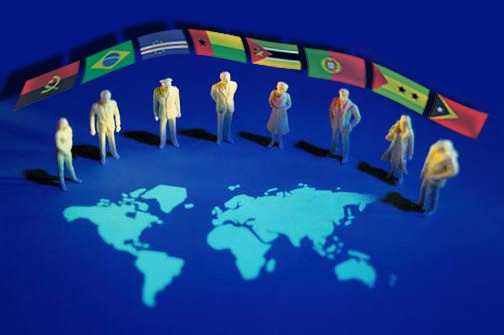 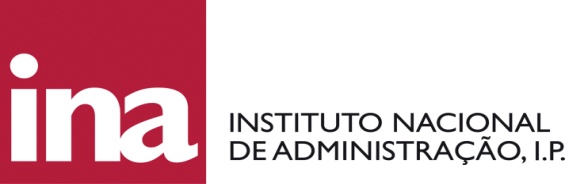 Les Enjeux de la Construction de la Politique d’Immigration  au Portugal
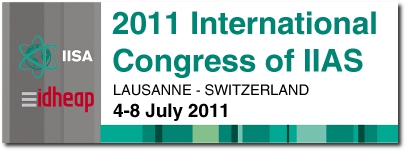 Matilde Gago da Silva & Helena Rato
[Speaker Notes: Bonjour.
Mon nom est Matilde Gago, je travaille à l’Institut National d’Administration du Portugal, un Organisme responsable de la formation des travailleurs de l’Administration Publique, avec une petite équipe de recherche dont je fais partie, ainsi que Helena Rato co auteur de cette communication.

Sachant que notre communication est disponible, est étant donné le temps qui m’est assigné, j’irai seulement aborder quelques idées principales.]
Contexte
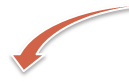 Tradition de cohabitation
dans la diversité
Expérience d’émigration
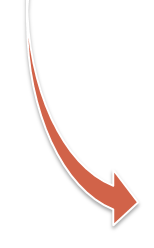 Droits Humains Constitution Portugaise
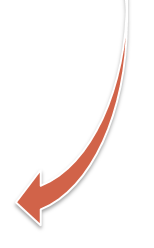 Participation de la société civile

chercheurs 
activistes
agents culturels
Tendances
restrictives
Besoins de main d’œuvre
2
Matilde Gago da Silva  & Helena Rato
[Speaker Notes: Pour parler de politique d’Immigration au Portugal il faut tout d’abord comprendre le contexte historique où elle s’est développée.

Tout d’abord une construction nationale de base dans la diversité (chrétiens, juifs, musulmans).

Une expérience d’immigration depuis le XV ième siècle vers l’Afrique, Inde, Brésil et, depuis les années 50 du XX ième siècle une émigration massive vers l’Europe et l’Amérique du Sud – pour la plupart de façon illégale en ce qui concerne l’Europe (France, Allemagne) dans de très mauvaises conditions.

Cette expérience a suscité dès lors, un intérêt de la part de chercheurs et intellectuels, qui ont ainsi construit un domaine d’études, très vite dirigé vers le relativement récent phénomène de l’Immigration.

Cet abordage a fortement influencé la façon de regarder le phénomène et les politiques, qui se sont construites prenant comme centre les Droits Humains, très évidents dans la Constitution Portugaise d’après la Révolution de 1974, et dans les tensions entre des tendances restrictives et le besoin de main d’œuvre – significatif non seulement à cause du développement économique des années 80, 90, 2000 mais aussi pour compenser l’émigration que n’a pas cessé de se produire.

Cet intérêt s’est élargi aux agents culturels – musique et danse, gastronomie mais aussi un intense mouvement d’échange de la part des jeunes générations  - documentaires por exemple.]
Evolution
3
Matilde Gago da Silva  & Helena Rato
[Speaker Notes: L’évolution de la politique d’Immigration au Portugal peut être résumée comme suit:

Dune part la diversification des comunautës – d’abord surtout des anciennes colonies, ensuite pays de l’est, bresil et autres

D’autre part Jusqu’à 1981 pas d’enquadrement legal specifique

Ensuite des decrets lois plutôt restrictifs mais aussi la pression du besoin de mains d’œuvre, donc un estimative de 25% de non documentes et 2 regularisations extraordinaires

Deux decisions majeures 

Santé – Accés à la santé avec une déclaration “administrative” de résidence – autorité locale, avec 2 témoignages de voisins

Éducation – Inscription à l’école publique avec un document produit par ACIDI – sans le nom/situation des parents]
2009 - Quelques chiffres
** Maintenant UE
4
Matilde Gago da Silva  & Helena Rato
[Speaker Notes: On peut, face à ces chiffres vérifier la dominance de citoyens brésiliens

Quant au nombre de  citoyens d’Ukraine il a beaucoup diminue puisque beaucoup sont partis au début de la crise

Sur le nombre  de Cap Verdiens et  guineens il se doit au fait que environ 7 mil personnes se sont naturalises en 2006 et 6 mil en 2007, la plupart de ces deux pays 

Dans le tableau présenté dans notre communication écrite (tableau 1) on peut aussi conaitre la distribution par continent d’origine
Afrique – (26,8% - mais 45,6% en 2005 – nationalisation)

Amérique du Nord – 0,7 %

Amérique du Sud – 26,8 %

Asie – 6,7%

Europe – 38,9 %

Autres – 0,1 %]
Nouvelle Loi Nationalité - 2006
Renforcement du jus soli comme critère d’attribution
 	Ex: enfants nés au Portugal, si parents résidents légaux ou si ayant fréquenté les 4 premières années de scolarité               impact sur la légalisation des parents
 
Réduction des exigences bureaucratiques  (résidence légale peut être confirmé par tout document légal)

Transfert du processus de nationalité du Ministère de l’Intérieur à celui de la Justice
Institut des Registres
5
Matilde Gago da Silva  & Helena Rato
[Speaker Notes: La loi de la Nationalité de 2006 a contribué de façon très expressive á légaliser et intégrer un grand nombre d’immigrants.

Dans notre communication un tableau rend compte de l’augmentation  en 2006 (sept mil six cent ) et 2007 (six mil) par rapport aux chiffres antérieurs  (entre mil et mil six cent par an)
 .
Et aussi du poid de naturalisations des originaires du Cap Vert et Guinée Bissau]
Nouvelle Loi Immigration - 2007
Um seul type de visa de résidence – pour entrer et demander 	autorisation de résidence (mais en fonction de l’objectif)
Substitution des divers visas et autorisations (de travail, pour étudier, 	de permanence) par une autorisation de résidence  	
Et aussi:
	Possibilité d’obtenir autorisation de résidence pour travail subordonné 	à titre exceptionnel (contrat de travail, inscription Finances et 	Sécurité Sociale)
Et aussi: Dispense de visa d’entrée
 Parents de mineurs nés au Portugal avec ou sans nationalité 
Autres situations relevant du regroupement familial
Régularisation des victimes de trafic 
Importance de l’immigration qualifiée
Temporaire
- Permanente (au 	bout de 5 années)
Service des  Étrangers et Frontières
6
atilde Gago da Silva  & Helena Rato
[Speaker Notes: Quand à la nouvelle d’Immgration les facteurs positifs sont

La simplification 
U seul type de visa d’entrée (bien que pass’e enfontion de l’objectif)

2 types de rësidence – temporaire ou permanente (au bout de six ans)

Des dispenses de visa d’entrée articules avec les plans d’integration don’t :

Parents de mineurs nes au portugal (ayant ou non la nationalite portugaise)

Rgroupement familial 

Victimes de traffic

-]
Plans d’Intégration desPersonnes Immigrées 
2007-2010            2010-2013
90 mesures dirigées à 17 domaines d’intervention
Responsabilité des Organismes/Ministères, par domaine
Coordination du Haut Commissariat
Participation des Associations d’Immigrants et ONG
Culture
Langue
Emploi 
Formation
Éducation
Sécurité sociale
Accueil
Santé
Racisme
Discrimination
Associations
Immigrants
Justice
Descendants
d’Immigrants
Habitation
Immigrants Agées
´Diversité 
Inter culturalité
Égalité de genre
Trafic êtres humains
Pays 
d’origine
7
Matilde Gago da Silva  & Helena Rato
Le Haut Commissariat pour l’Intégration et le Dialogue Interculturel - ACIDI
Avant 2007 – Haut Commissariat pour l’Immigration et les Minorités Ethniques  			Pourquoi une nouvelle désignation ?
8
Matilde Gago da Silva  & Helena Rato
Le Haut Commissariat pour l’Intégration et le Dialogue Interculturel - ACIDI
Sept principes clés:
3. CITOYENETÉ
Promouvoir 
la participation 
active dans l’exercice
 des droits et des devoirs
1. ÉGALITÉ
Reconnaitre  et  
Assurer les 
mêmes droits 
et opportunités
2. DIALOGUE
Promouvoir 
une effective 
communication
4.HOSPITALITÉ
Savoir
accueillir la  
diversité
7. INICIATIVE
Attention et 
capacité  
d’anticipation
5. INTER CULTURALITÉ

S’ enrichir 
par la rencontre 
des différences
6. PROXIMITÉ
Réduire les distances
pour mieux connaître
 et mieux répondre
9
Matilde Gago da Silva  & Helena Rato
Le Haut Commissariat pour l’Intégration et le Dialogue Interculturel - ACIDI
3 Centres Nationaux d’Accueil aux Immigrants - CNAI
10
Matilde Gago da Silva  & Helena Rato
Le Haut Commissariat pour l’Intégration et le Dialogue Interculturel - ACIDI
Centres Locaux d’Accueil  - CLAI
Partenariat de l’ACIDI avec  les Mairies, Associations d’ Immigrants 
ou de Développement Local,  ONG, autres


Observatoire de l’Immigration – fondé en 2003; réseaux de 10 Centres de Recherche; + - 90 publications (on line, texte intégral en portugais, résumé en anglais) - www.oi.acidi.gov.pt

Programe CHOIX (ESCOLHAS) – depuis 2001; 120 projets d’intégration /enpowerment,  dirigés aux enfants et jeunes de contextes socio économiques vulnérables http://www.programaescolhas.pt
11
Matilde Gago da Silva  & Helena Rato
Autres Structures
CICDR – Commission pour l’Égalité et Contre la Discrimination Raciale, 	Commission indépendante 
					Coordination ACIDI, http://www.cicdr.pt
	
	

	CLR – Commission pour la Liberté Religieuse: Loi (2001); Organe 	consultatif du Président de la République et du Parlement
COCAI – Conseil Consultatif pour les Affaires de l’Immigration:
		Participation de la société civile à la définition des politiques 	d’intégration et exclusion sociale - ONG, Associations Immigrants,  	Institutions de solidarité sociale	.
Coordination ACIDI
12
Matilde Gago da Silva  & Helena Rato
[Speaker Notes: Religions au Portugal – 2001

 Católicos 7 millions  Ortodoxe 17.000, Protestants 48.000 Autres Chrétiennes-
 122.000  Juive 1.700 Musulmane 12000 
autres non chrétienne – 13.000- sans religion – 340.000 environ]
Le Portugal et les Indicateurs MIPEX (*)
(*) Mipex 2009 - Migrant Integration Policy - http://www.mipex.eu/
13
Matilde Gago da Silva  & Helena Rato
Situation Actuelle – Impact de la crise économique
D’après une étude du Conseil Transatlantique des Migrations – Mars 2011 (*): « les États  Membres de l’ EU ont réagi différemment »

Sur le cas Portugais:

L’immigration et l’intégration ne sont pas des thèmes de confrontation idéologique / politique

Le budget du Haut Commissariat augmente 4,7% en 2011


Mesures spéciales pour les immigrants en situation de vulnérabilité
bien que par l’apport de fonds UE
Prorogation d’autorisation de résidence si chômage involontaire et pas de moyens de subsistances 
Appuis sociaux
(*) Collett, Elisabeth, “ Immigrant Integration in time of austerity”
14
Matilde Gago da Silva  & Helena Rato